Новые возможности WEB-ирбис с использованием Ajax-технологий
Арноси Г. а. – зав. сектором ГУНБ Красноярского края
[Speaker Notes: Практически все мы знаем что такое WEB-ирбис. Но что такое AJAX-технологии? AJAX или, более длинно, Asynchronous Javascript And Xml – это технология для фонового взаимодействия веб-страницы с удаленным сервером, в фоновом - т.е. без перезагрузки страниц. 
Что это дает?
1 уменьшается время отклика  и
2 позволяет приблизить интерфейс веб-приложения к привычному интерфейсу Windows. 

Рассмотрим на конкретных примерах.





Рассмотрим некоторые из новых возможностей, которые приобретает Web - ирбис, используя AJAX - технологии.

Например, при нажатии на звездочку - из браузера на сервер будет отправлено сообщение, а сервер ответит браузеру, что голос принят, при этом страница не перезагрузиться.

Не надо.
Ajax — это всего лишь маленькая часть в javascript предназначенная для передачи данных в фоновом режиме
По сути, AJAX (Asynchronous JavaScript And XML) не является технологией, скорее это идея фонового взаимодействия веб-страницы с удаленным сервером через специальную компоненту встроенную в ваш браузер.]
Система оценки рейтингом
рейтинг, который составляется по результатам голосования ваших читателей
[Speaker Notes: Есть во всех книжных интернет-магазинах… У некоторых даже есть сортировка по оценкам читателей]
Оценивать можно любую запись которая выводится WEB-ирбисом
Выставки
Виртуальные службы
Книги
[Speaker Notes: В научной библиотеке красноярского края такая система есть. Важно то что мы можем позволить пользователю оценить работу службы например. Или выставки или качества ответа пользователю.]
Все данные сохраняются Ирбис
Отдельная БД, в которой храниться вся информация о том, из какой БД, с каким шифром, когда, кто (если пользователь авторизирован) и какую оценку поставил
[Speaker Notes: Сохраняется все в бд . Само сохраняется само считает. Не требует вмешательства сотрудника]
Подсистема отзывов
Рецензии и отзывы ваших читателей
[Speaker Notes: Важно потому что хочется знать мнение других пользователей о книге.]
Мнение, например, о статье или художественном произведении
Оставить отзыв
Посмотреть отзывы
Все данные сохраняются Ирбис
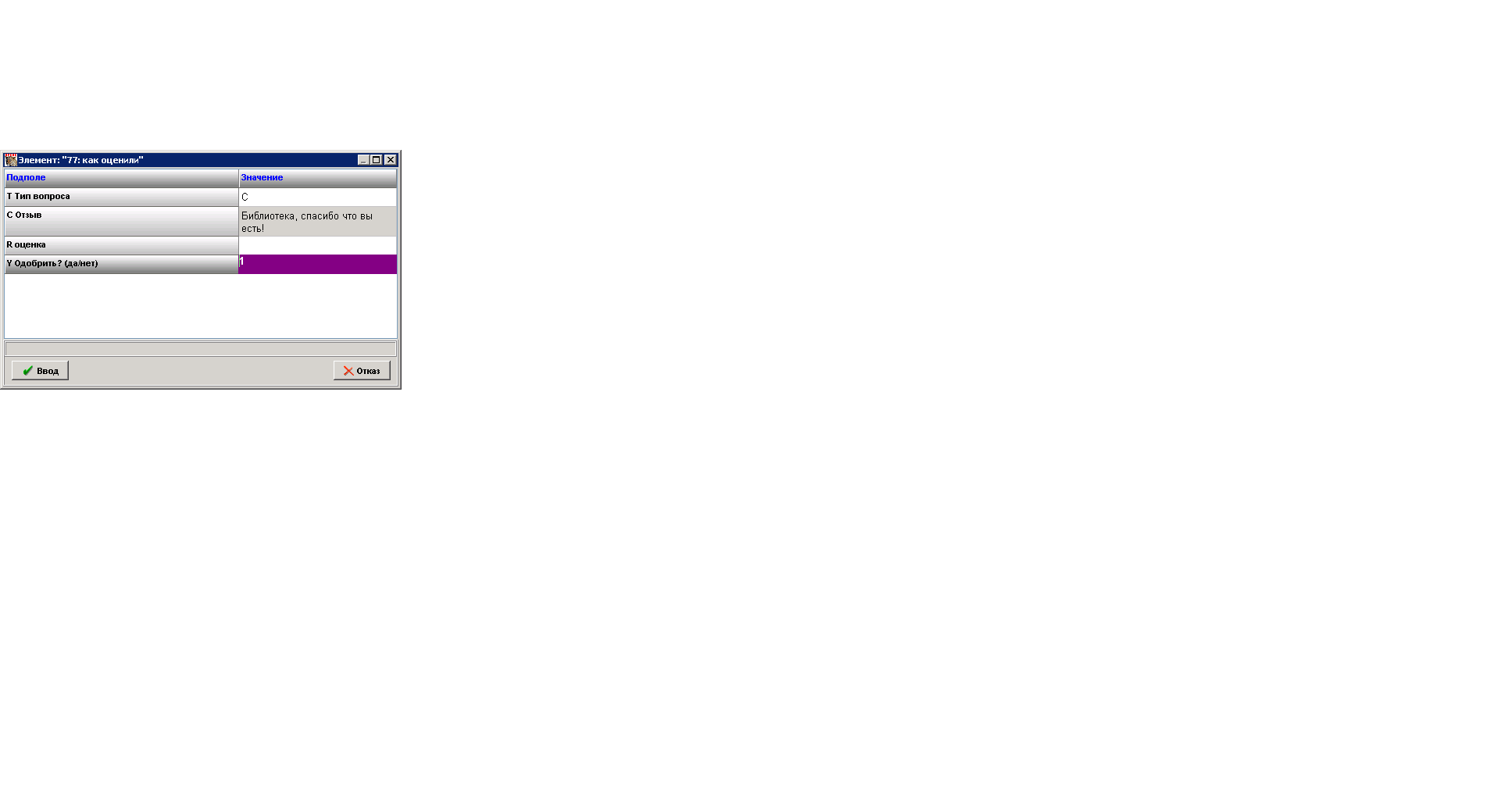 Та же БД с рейтингом, в которой храниться вся информация о том, из какой БД, с каким шифром, когда, кто (если пользователь авторизирован) и какую отзыв поставил. Есть возможность модерировать отзывы
[Speaker Notes: БД та же но поле предполагает наличие модератора. Одобрена запись или нет .Есть соответствующие поиски.]
Услуга on-line продления книг
Альтернатива продлению книг по телефону и продлению книг с походом в библиотеку
Продление книг, взятых на кафедре городского абонемента
До продления
После продления
Используется стандартные подполя поля 40
40^e – до какого числа продление
40^l- какого числа продление
Добавляется повторение поля 40 с посещением
Выводится число предыдущей «даты предполагаемого возврата» для оповещения об этом библиотекаря
Подсчет количества выдач электронных документов
Решаем вопросы: Кто? Когда? сколько раз? И главное - какие полные тексты были скачаны?
Статистика выдачи электронных документов стандартными средствами
Поиски
Стат. Формы кто и когда
Стат. Формы что и когда
Спасибо за внимание!
arnosi@kraslib.ru, ARNOSI@MAIL.RU